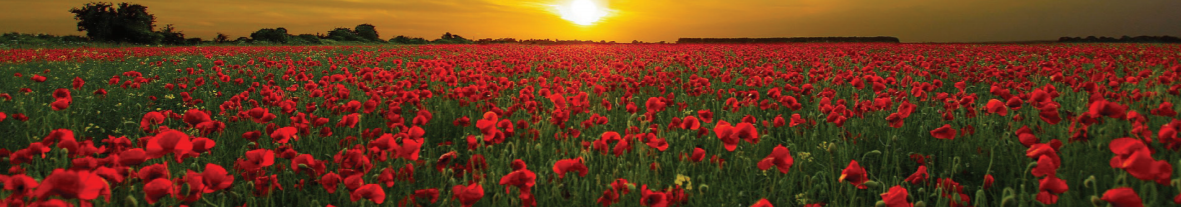 Dulce Et Decorum Est
Stage 6
Unit Focus: Narrative Poetry
Text Focus: Narrative
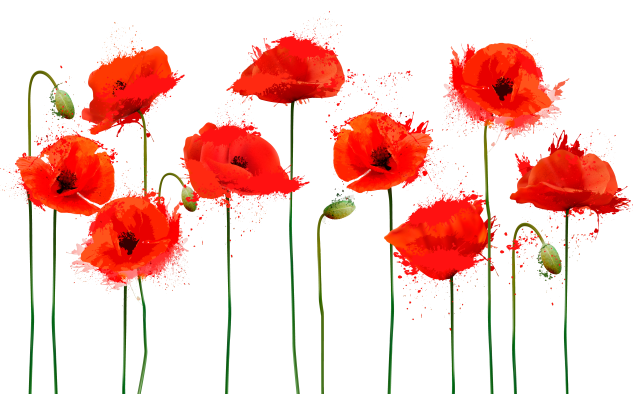 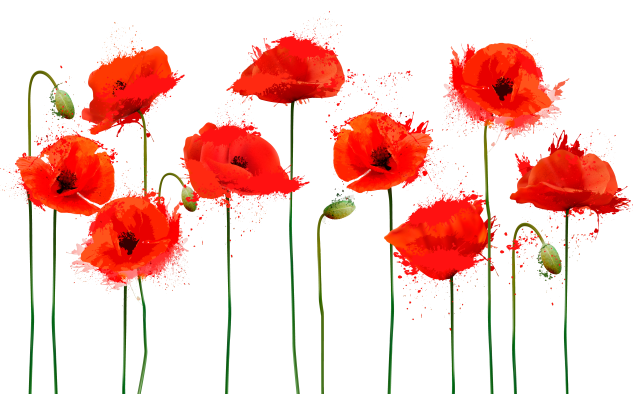 © The Literacy Shed
[Speaker Notes: You may wish to show the children a picture of a salamander before beginning and the area the story takes place on a map.]
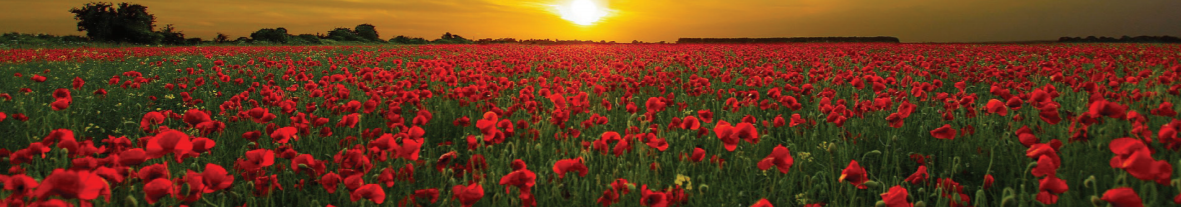 Today we are learning to…
identify new words when you read and discuss their meaning in context

explain and justify using evidence from the text
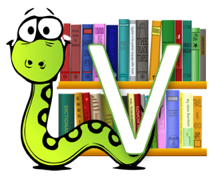 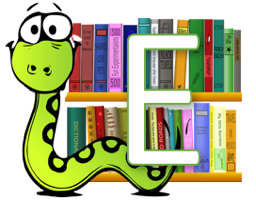 © The Literacy Shed
Before reading…
What can you see? What do you wonder? What can you infer?
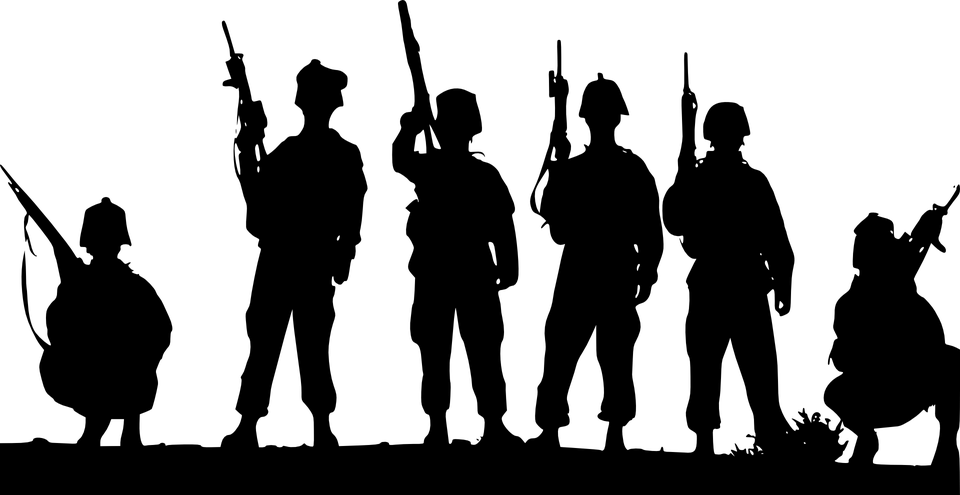 © The Literacy Shed
Before reading…
Spend some time listening to ‘We’ll Meet Again’ by Vera Lynn. How does this make you feel? Why do you think it was a popular song during the second world war?
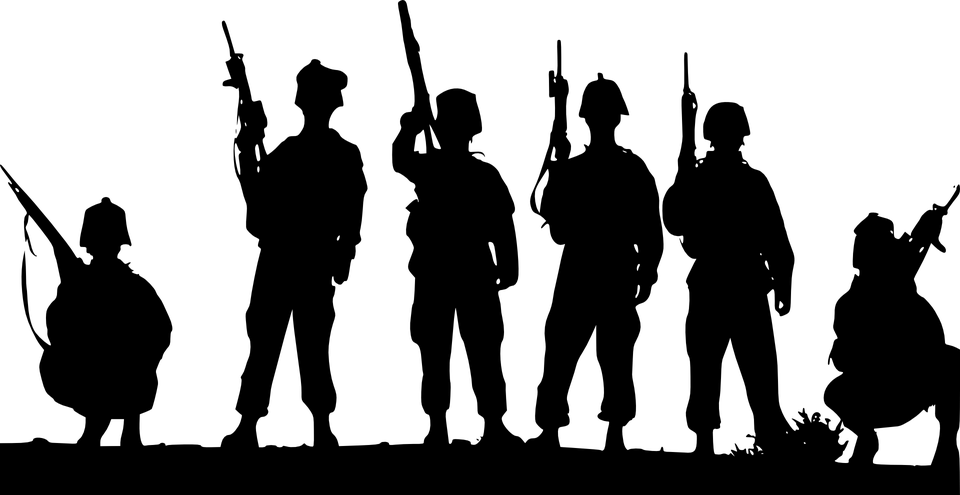 © The Literacy Shed
Task 1: Read ‘Dulce Et Decorum Est’ in pairs
While you are reading, you may wish to:

Underline and identify any new, unknown words
Underline references to the senses in different colours 

Challenge:

If you finish early, describe the story in three words and explain your word choice to a partner.
© The Literacy Shed
[Speaker Notes: You may wish to read this first and have the children follow along and then read on their own.]
Task 1: Read ‘Dulce Et Decorum Est’ in pairs Read this extract from the story. How can you show the soldier’s feelings through your expression?
“Gas! Gas!” 
The shout every soldier feared. Screaming voices pierced our addled minds, and suddenly each man stood upright and scrambled with numb fingers for their masks.
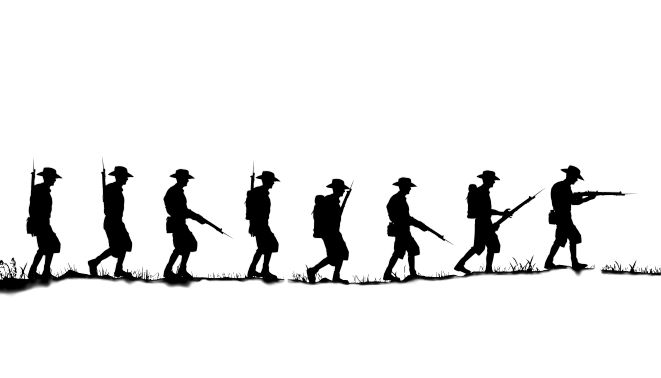 © The Literacy Shed
[Speaker Notes: How can we show the soldier’s feelings through our expression?]
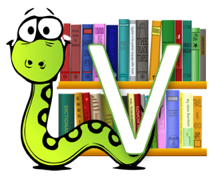 Task 2: Vocabulary CheckComplete this table to show your understanding of these words
© The Literacy Shed
[Speaker Notes: Children could use a scale to indicate if they have heard the word before – 1 indicating no, I’ve never heard it before and 5 indicating yes, I know this word well.]
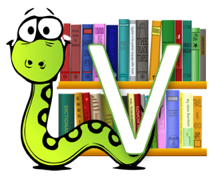 Task 3: Vocabulary CheckHave a class discussion around these words and phrases!
Sometimes, I wish people could hear the blood bubbling in his lungs each time the cart jolted on the rutted field or the incurable sores that erupted on his tongue…

I assure you that if you saw those things, or heard those noises, you wouldn’t be so zealous in your cries for glory.
© The Literacy Shed
[Speaker Notes: What does ‘erupted’ suggest about the sores?]
Task 4: Explain and justify
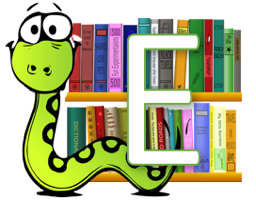 Complete the table below with one piece of evidence from the story to support each statement.
© The Literacy Shed
[Speaker Notes: If finished early, children could give a partner a statement and challenge them to find evidence.]
Task 4: Your turn
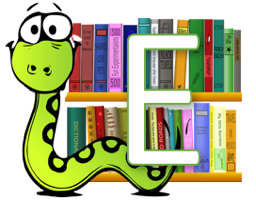 Spend some time preparing your answer. Use evidence from the story. 

Remember to:
Complete the table with at least one piece of evidence for each statement
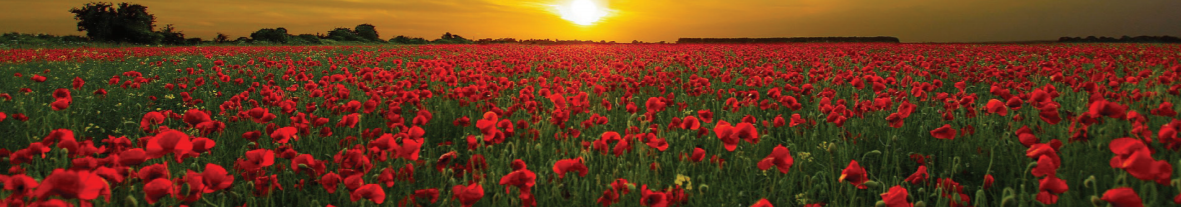 © The Literacy Shed
Task 5: Let’s look at these answers!How did you do?
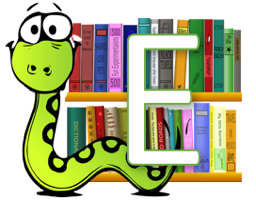 © The Literacy Shed
Task 5: Let’s look at these answers!How did you do?
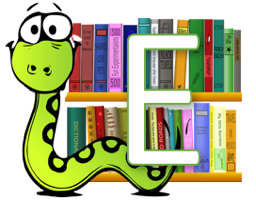 © The Literacy Shed
[Speaker Notes: Are there any other pieces of evidence that support this decision?]
Task 5: Let’s look at these answers!How did you do?
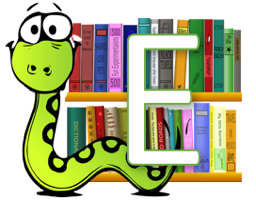 © The Literacy Shed
Task 6: Class discussion
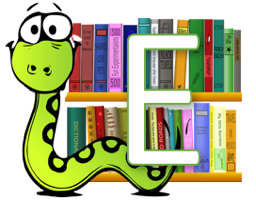 How does the narrator feel about war? How do you think they want us to feel about war?

Use evidence from the story to support your opinion.
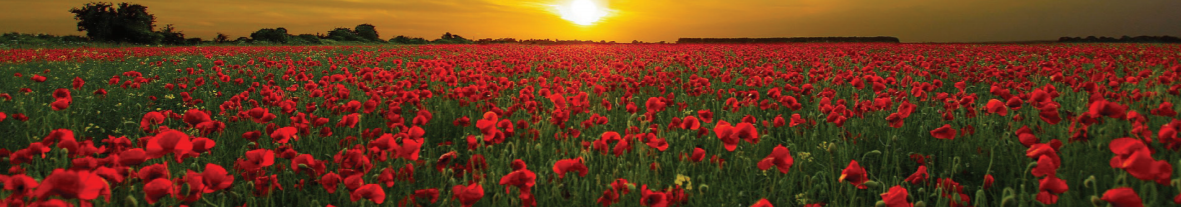 © The Literacy Shed
[Speaker Notes: Against glorifying war, describes the horror and fear, pointless deaths etc. Encourage chn to justify and explain.]
Task 7: Class discussion
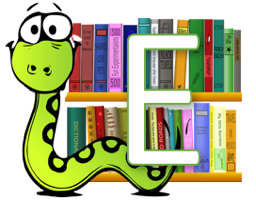 How did this story make you feel? Why?

Do you think the writer successfully conveys the horror of war? Do you have any favourite phrases or words that stand out for you?

Use evidence from the story to support your opinion.
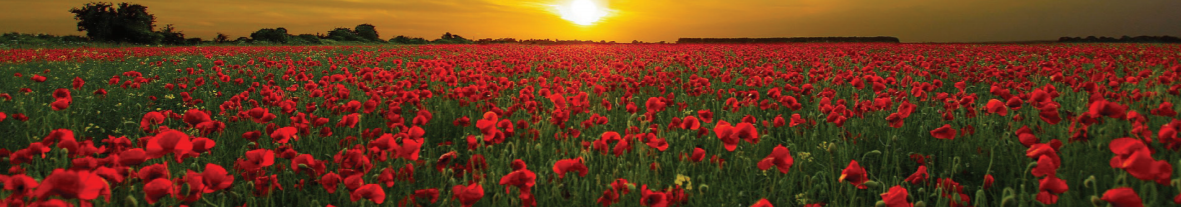 © The Literacy Shed
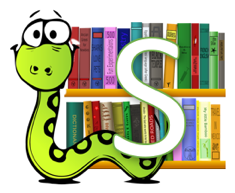 You have reached the end of the lesson!
Spend some time reading and exploring the poem which this story is based on, Dulce Et Decorum Est by Wilfred Owen.

How did this poem make you feel? What did you like/dislike about it? Does it remind you of anything? Is there anything that confuses you?
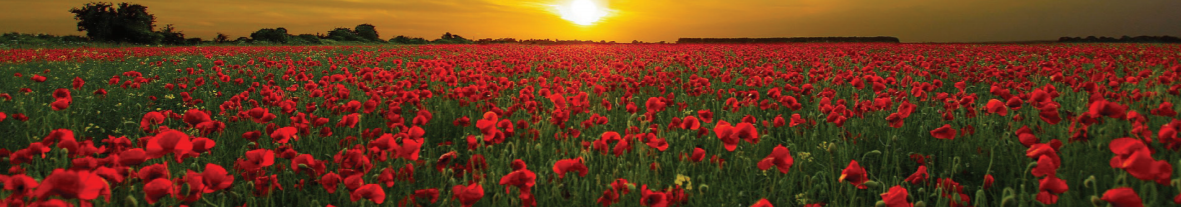 © The Literacy Shed
[Speaker Notes: Encourage children to justify and explain.]